e-handout
To have these notes 
without taking notes
Go to OrHaOlam.com
Click on downloads, 
messages, 2020
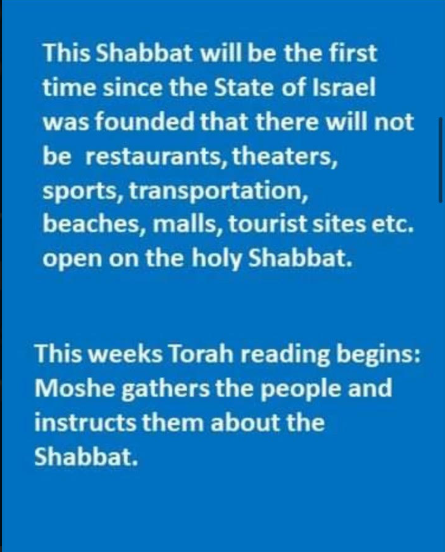 [Speaker Notes: From Cathryn Billings]
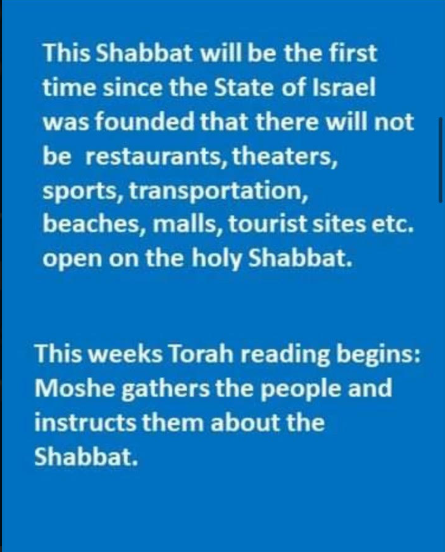 [Speaker Notes: From Cathryn Billings]
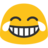 Since we’re in quarantine now, I guess we will have more insider jokes.
[Speaker Notes: Jai Cohen Smith]
A Minyan מִנְיָן is the quorum of ten Jewish adults required for certain public prayers.
[Speaker Notes: https://en.wikipedia.org/wiki/Minyan]
A minyan in Israel with social distancing!
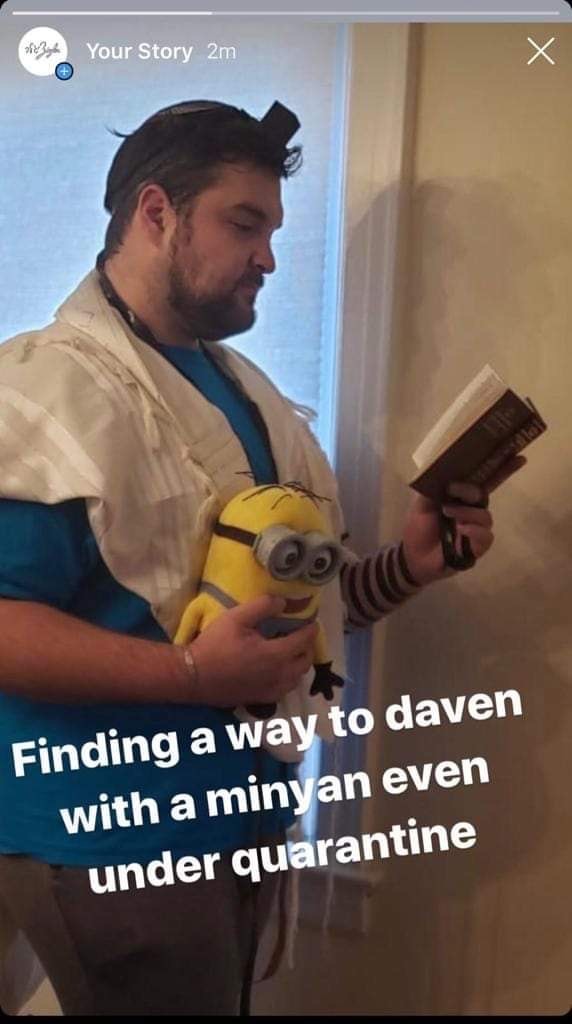 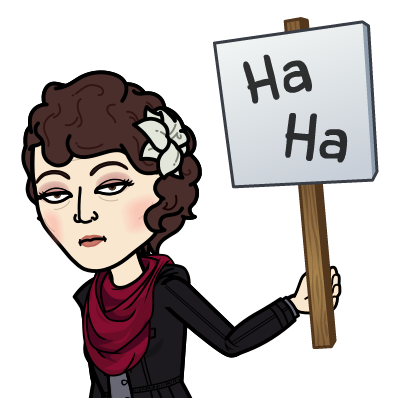 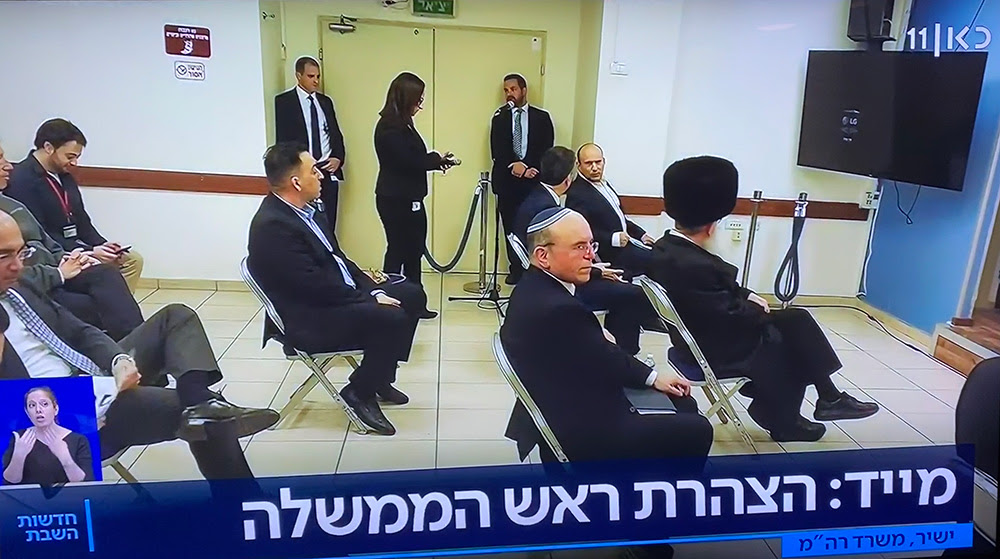 Israeli officials, waiting to hear 
Prime Minister Netanyahu issue 
new directives, spread chairs out 
to demonstrate new social 
distancing standards
What wisdom does G-d have for us in this Corona crisis?
T’hillim/Ps 43
Vs 1-2 Gloom, discouragement
Vs 3 Prayer for uplift
Vs 4 Pursuit of uplift
Vs 5 Conclusion of faith.
T’hillim/Ps 43 Judge me, God, and plead my cause against a faithless nation.  Rescue me from those who deceive and from those who are unjust. 2 For you are the God of my strength; why have you thrust me aside? Why must I go about mourning, under pressure by the enemy?
[Speaker Notes: Vs 1-2 Gloom, discouragement]
T’hillim/Ps 43 3 Send out your light and your truth; let them be my guide; let them lead me to your holy mountain, to the places where you live. 4 Then I will go to the altar of God, to God, my joy and delight; I will praise you on the lyre, God, my God.
[Speaker Notes: Vs 3 Prayer for uplift
Vs 4 Pursuit of uplift]
T’hillim/Ps 43 5 My soul, why are you so downcast? Why are you groaning inside me? Hope in God, since I will praise him again for being my Savior and God.
[Speaker Notes: Vs 1-2 Gloom, discouragement
Vs 3 Prayer for uplift
Vs 4 Pursuit of uplift
Vs 5 Conclusion of faith.]
Back through the psalm and unpack it.
Ps 43.1 Judge me, God, and plead my cause against a faithless nation.
שָׁפְטֵנִי אֱלֹהִים, וְרִיבָה רִיבִי--מִגּוֹי לֹא-חָסִידrighteous, pious, kind khasid  
חֶסֶד khesed grace, goodness, love mercy, kindness, benevolence
[Speaker Notes: A khasid could be considered “one with khesed” My interpretation.  Not all Hasidim are so necessarily.
Warm, loving, community, people who read your BEST motives and heart.  6x/sec exchange.  Somewhat equivalent to the Greek work Agape. 
Key attribute of the nature of G-d as self defined to Moshe at Sinai:]
יְיָ יְיָ אֵל רַחוּם וְחַנּוּן
Adoni, Adoni, El ra-khoom v'kha-noon
אֶֽרֶךְ אַפַּֽיִם, וְרַב חֶֽסֶד
 Eh-rekh a-pi-yeem, v'rav khe-sed
ADONI, ADONI is G-d, merciful and compassionate, slow to anger and rich in grace
[Speaker Notes: Hence, G-d is love.  Special love.  Redeeming love.  Uplifting love.  Re-enforcing empowering, convicting, transforming.  Love through and in Yeshua to make us whole, forgiven, blessed, joyful in difficulties!
Psalmist is saying that I’m in a world without Khesed חסד]
מֵאִישׁ מִרְמָה וְעַוְלָה תְפַלְּטֵנִי.
Ps 43.1 Rescue me from those who deceive and from those who are unjust.
מִרְמָהmirma   deceit, fraud, falsehood 
עַוְלָה injustice, wrong, crook  avlah
[Speaker Notes: Shaul, Philistines,or Avshalom  Implacable]
Ps 43.2 For you are the God of my strength; why have you thrust me aside? Why must I go about mourning, under pressure by the enemy?
כִּי-אַתָּה, אֱלֹהֵי מָעוּזִּי--לָמָה זְנַחְתָּנִי:לָמָּה-קֹדֵר אֶתְהַלֵּךְ, בְּלַחַץ אוֹיֵב.קֹדֵר mournful, gloomy, sad koder
[Speaker Notes: לַחַץ lakhatz pressure, stress
Ever feel stressed?
Are we stressed now?  Danger, death?, job loss, financial loss.  Stock market back to value before current bull market.]
Ps 43.3 Send out your light and your truth; let them be my guide; let them lead me to your holy mountain, to the places where you live.
שְׁלַח-אוֹרְךָ וַאֲמִתְּךָ, הֵמָּה יַנְחוּנִי;יְבִיאוּנִי אֶל-הַר-קָדְשְׁךָ, וְאֶל-מִשְׁכְּנוֹתֶיךָ.
[Speaker Notes: But where is that.  Holy mountain?]
Ps 43.4 Then I will go to the altar of God, to God, my joy and delight;I will praise you on the lyre,God, my God.
וְאָבוֹאָה, אֶל-מִזְבַּח אֱלֹהִים-- אֶל-אֵל, שִׂמְחַת גִּילִי:
[Speaker Notes: Another geographic reference.  Where is His altar?]
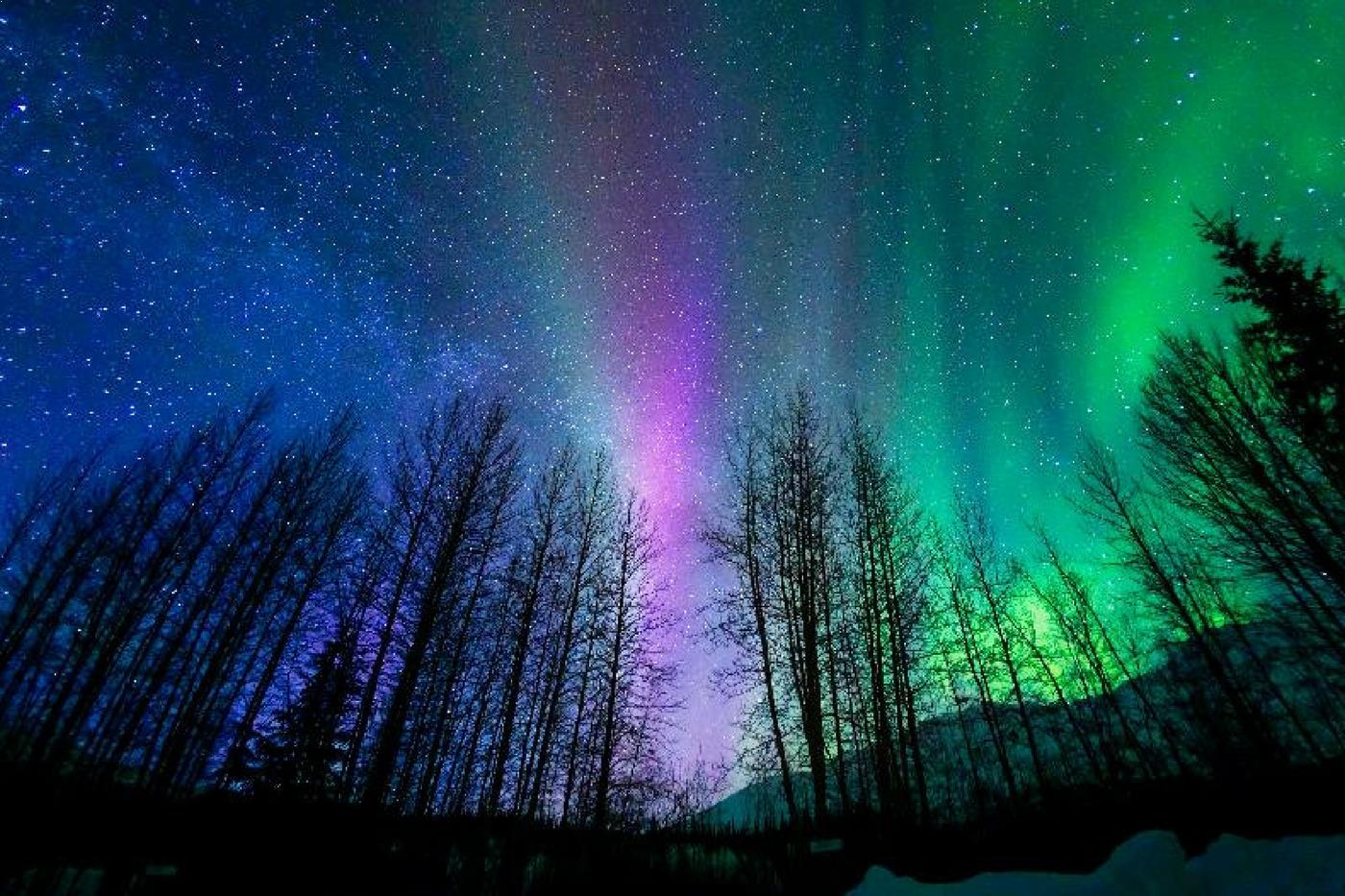 Ps 43.4 אָבוֹא אֶל מִזְבֵּחַ אֱלֹהִים
 אֶל אֵל שִׂמְחַת גִּילִי
Avo el mizbakh Elohim el El simkhat gili
אַקְרִיב פְּרִי שְׂפָתַי לְפָנֶיךָ 
Akriv pri sfati lefaneikha

[I will come to the altar of G-d, 
to G-d my exceeding joy
I will bring the fruit of my lips]
[Speaker Notes: Physical first: literal Jerusalem Then spiritual 
One basic difference Messianics and much of the church world.   If skip the literal כי sloppiness, or כי denial rejection of Israel
You have to make an altar in your mind, heart.  Sometimes a place in your home where prayer frequent.
Ps 51.17 fruit of my lips.  Adoni, open my lips;then my mouth will praise you.]
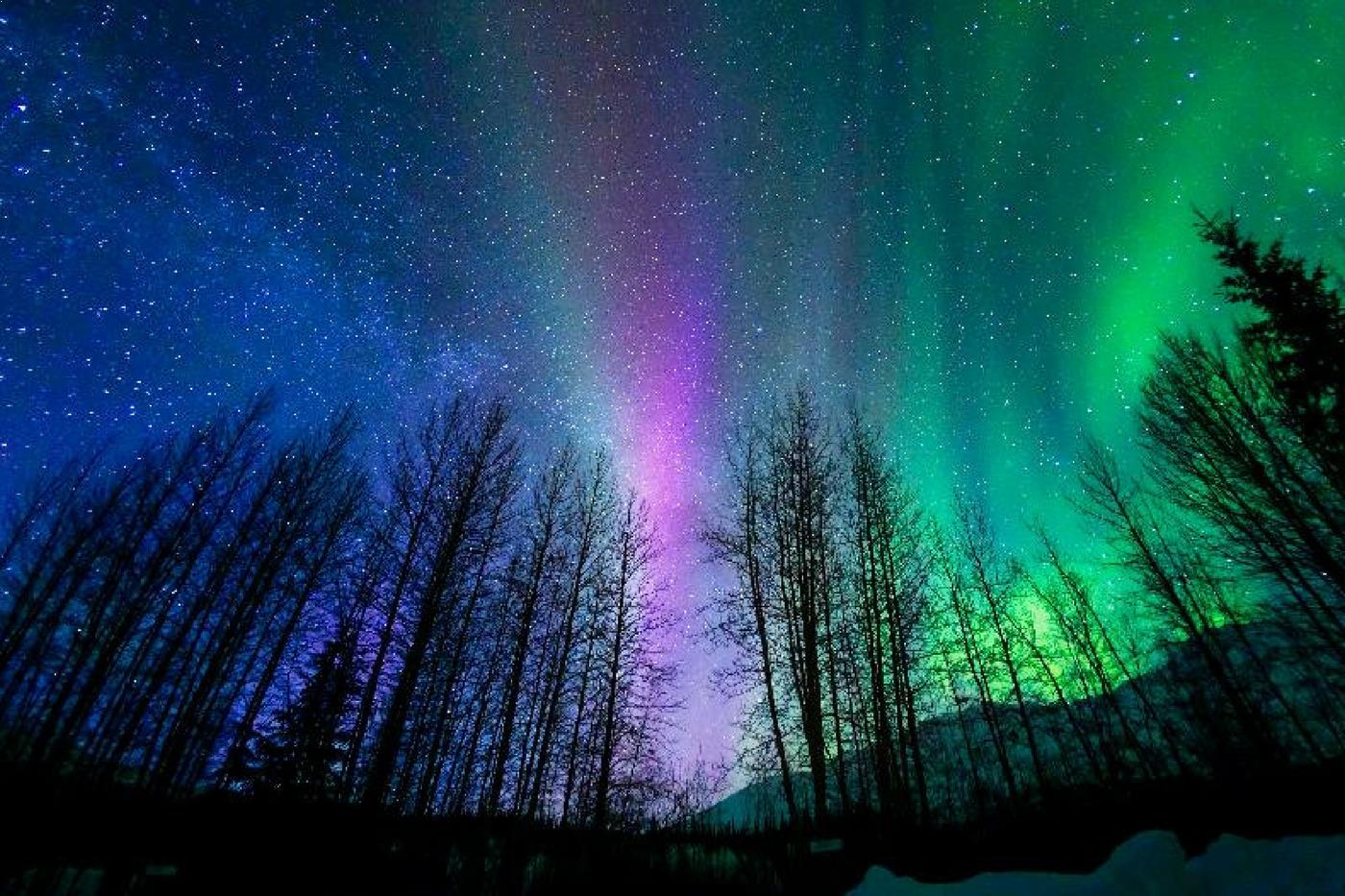 וְאַזְכּוֹר מַה גְּדוֹלוֹת עָשִׂיתָ עֲבוּרִי
Ve’ezkor mah g’dolot asita avori

I will remember the great things 
You have done for me.
[Speaker Notes: Another place in the Word, but something about singing the Word.  Psalms and hymns…  Ps 71.19
Ps 103.2 Bless Adoni, O my soul, and forget none of His benefits:
Great things: Yeshua, death and resurrection.
Israel.  Your family.  This Or HaOlam family.  G-d always sends people.   Scene in Star Wars last minute rescue?]
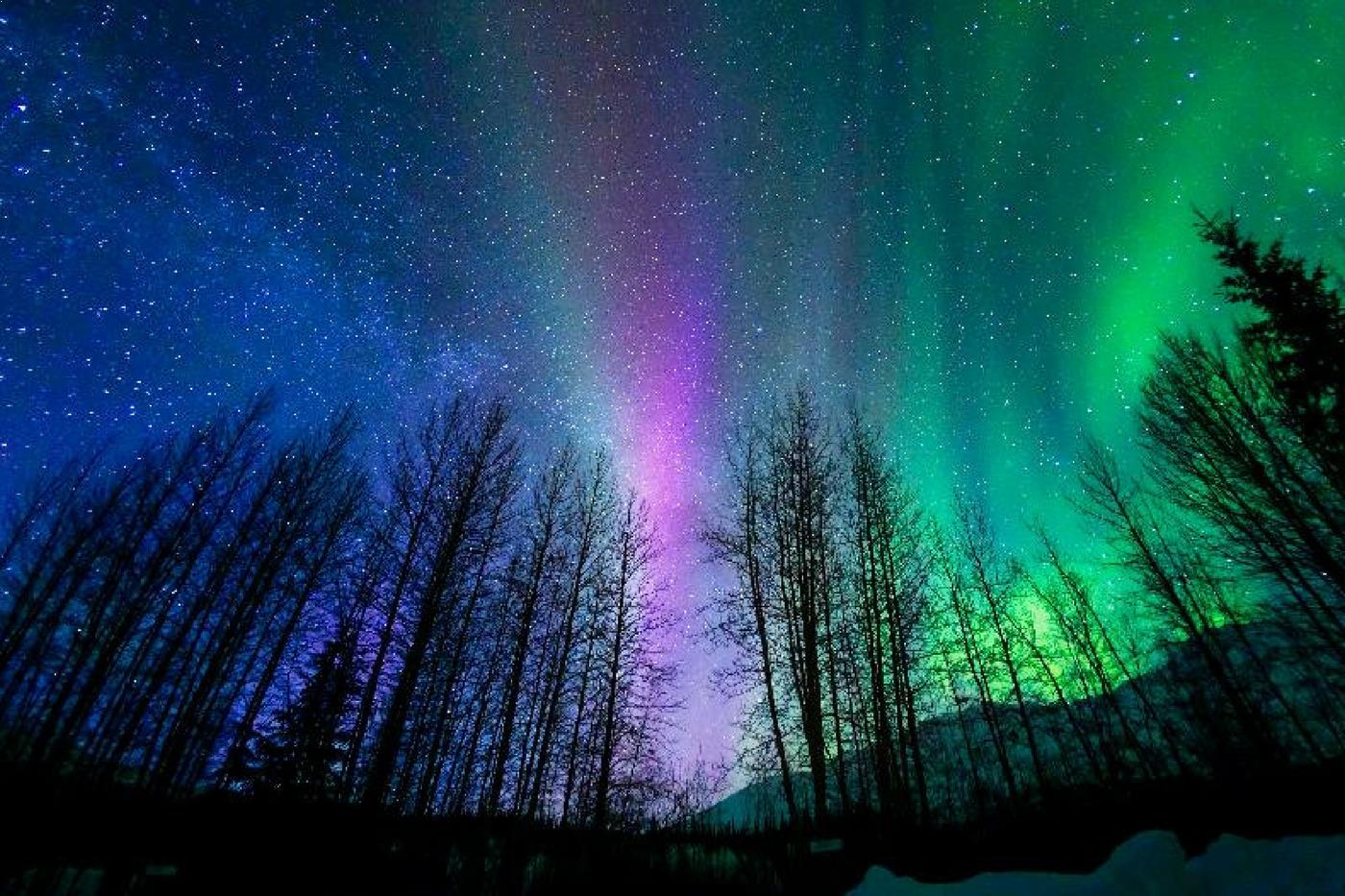 הַלְלוּיָהּ כִּי מָלַךְ אֲדֹנָי אֱלֹהֵינוּ
Halleluyah ki malakh Adoni Elohinu
Halleluyah, for Adoni our G-d reigns!

הַלְלוּיָהּ כִּי מָלַךְ אֱלֹהֵי צְבָאוֹת
Halleluyah ki malakh Elohei Tsava’ot

Halleluyah, for Adoni of armies reigns!
[Speaker Notes: PROCLAMATION!!]
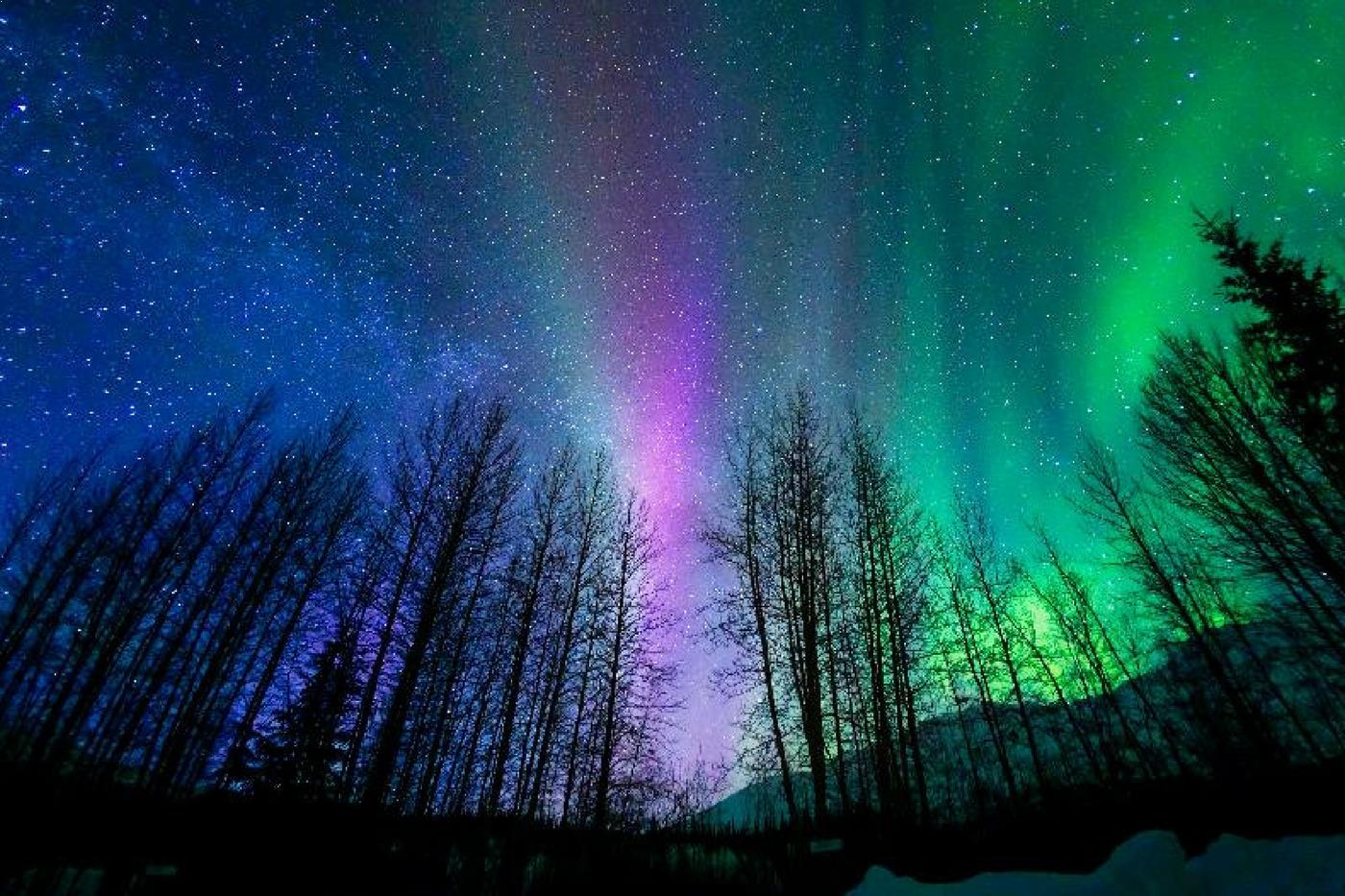 הנֵּה מִשְׁכָּן אֱלֹהִים עִם בְּנֵי אָדָם
Hineh mishkan Elohim im b’nei adam

הֵמָּה יִהְיוּ לוֹ לָעָם
Hema yihyu lo le’am
[Behold, the tabernacle of G-d is with men
They shall be His people]
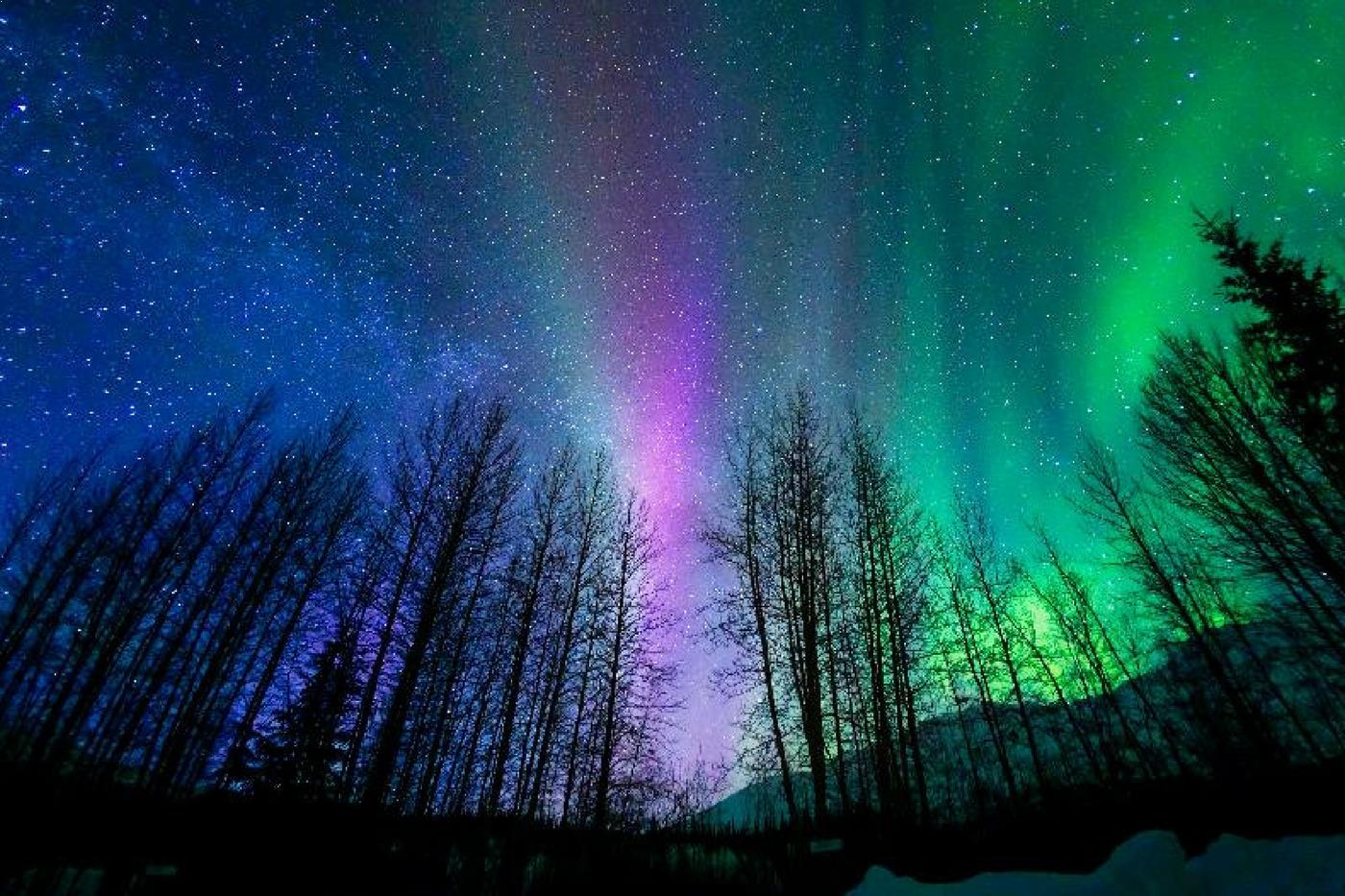 הוּא יִמְחֶה כָּל דִּמְעָה מֵעֵינָם
Hu yimkheh kol dimah me’einam
וּמָוֶת, כְּאֵב וּזְעָקָה לֹא יִהְיוּ עוֹד
Umavet, ke’ev veze’akah lo yihu od
[He will wipe away every tear from their eyes
There shall be no more death, pain, nor crying]
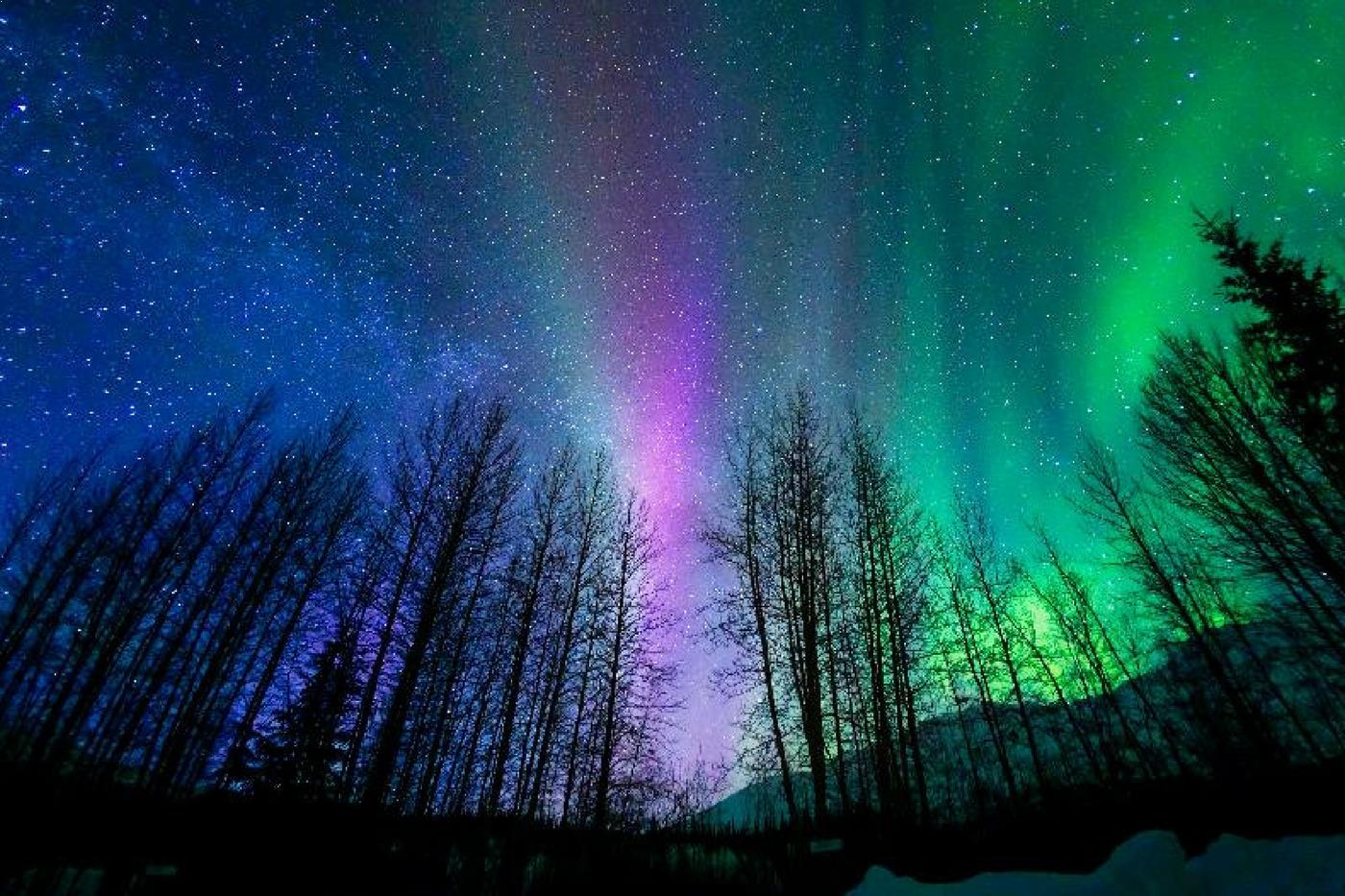 T’hillim /Psalm 48.1-2גָּדוֹל אֲדֹנָי וּמְהֻלָּל מְאוֹד
Gadol Adoni um’hulal meod
בָּעִיר אֱלֹהֵינוּ, בָּהָר קָדְשׁוֹ
B’ir Elohaynu, b’har kodsho

[Great is the L-rd and greatly  to be praised]
[In the city of our G-d,  In His holy mountain]
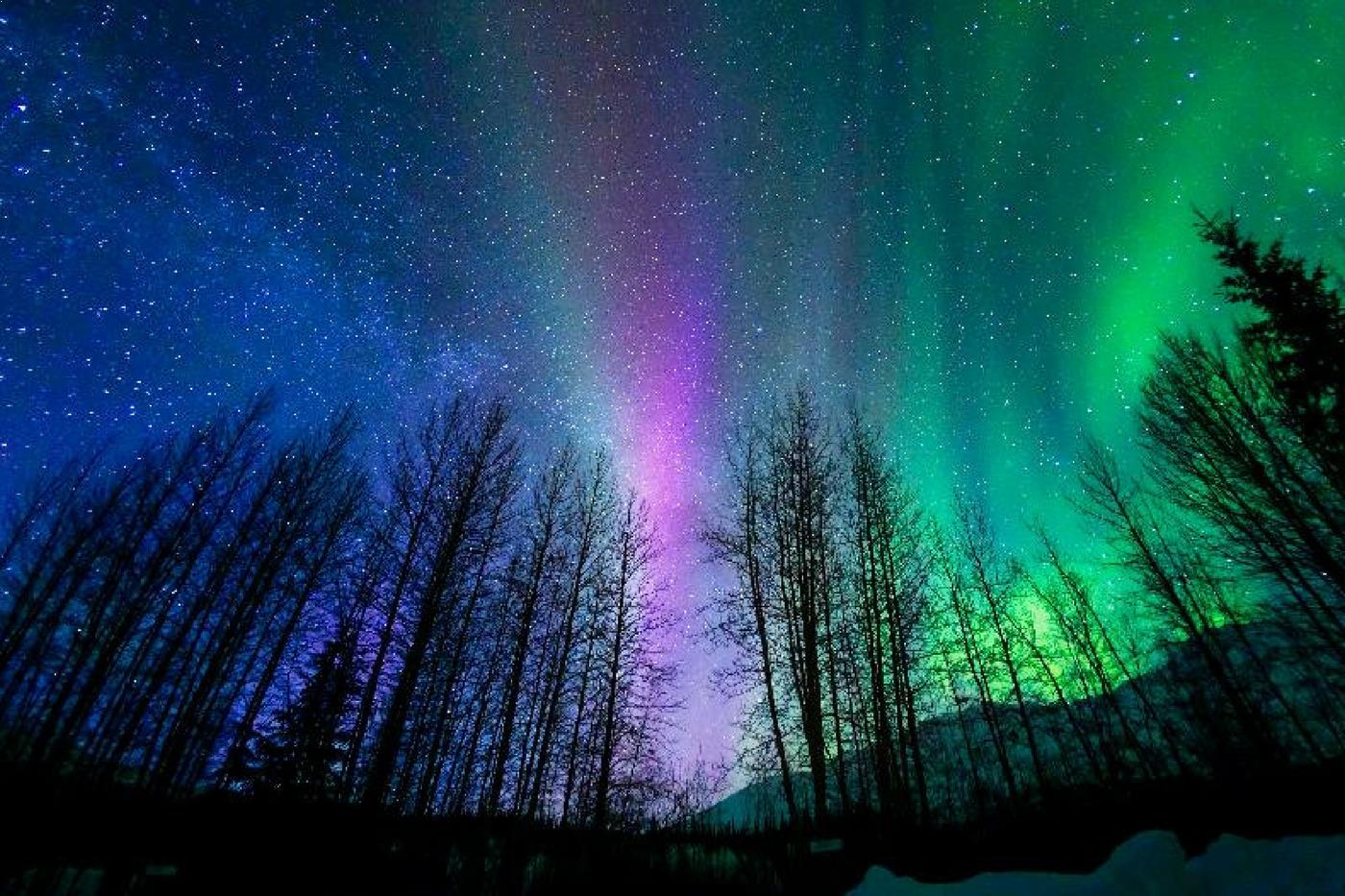 הַלְלוּיָהּ כִּי מָלַךְ אֲדֹנָי אֱלֹהֵינוּ
Halleluyah ki malakh Adoni Elohinu
Halleluyah, for Adoni our G-d reigns!

הַלְלוּיָהּ כִּי מָלַךְ אֱלֹהֵי צְבָאוֹת
Halleluyah ki malakh Elohei Tsava’ot

Halleluyah, for Adoni of armies reigns!
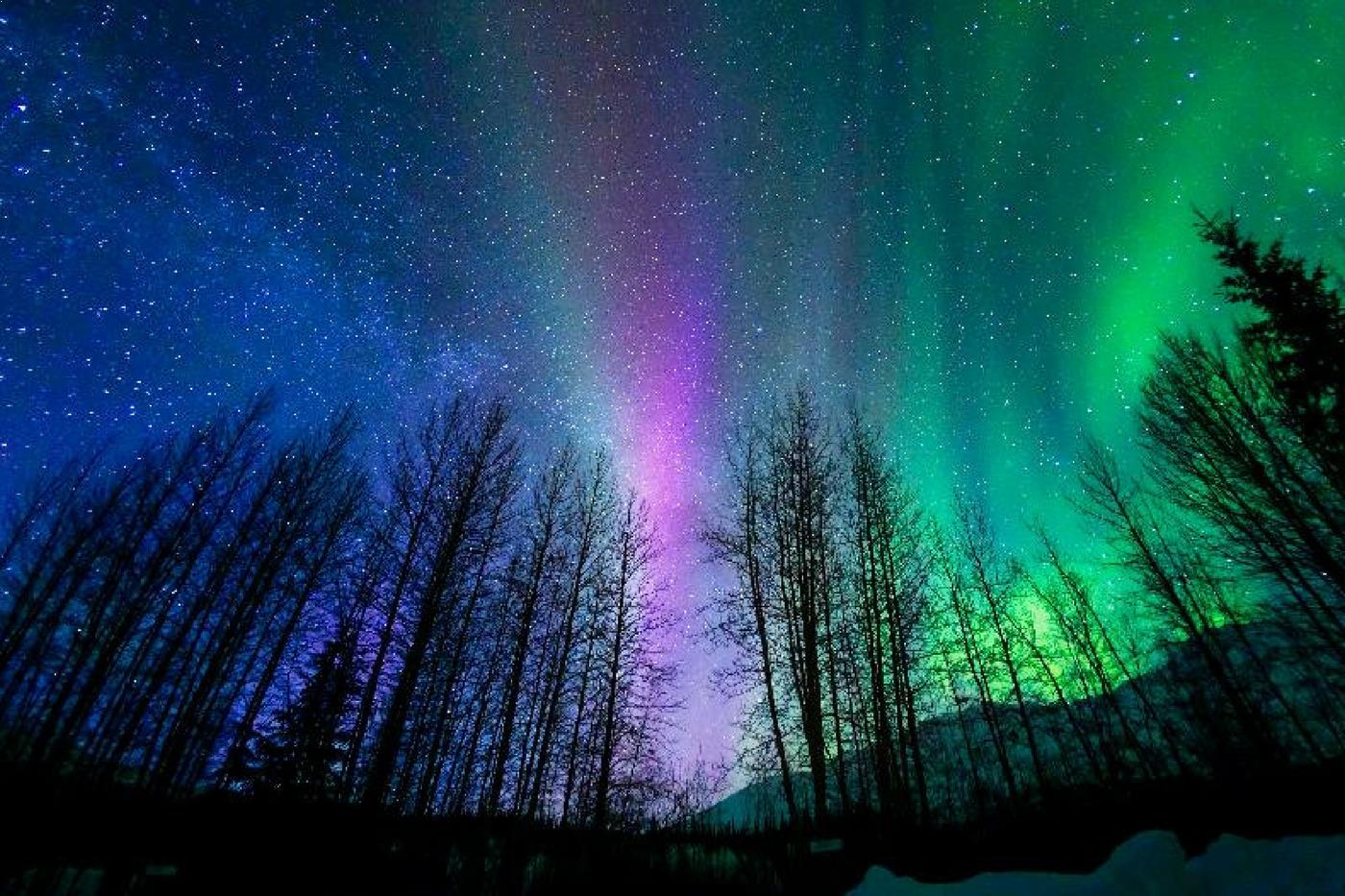 נָגִילָה וְנִשְׂמְּחָה וְנִתַּן לוֹ כָּבוֹד
Nagila v’nis’mekha V’nitan lo kavod
נָגִילָה וְנִשְׂמְּחָה וְנִתַּן לוֹ כָּבוֹד
Nagila v’nis’mekha V’nitan lo kavod

[Come and rejoice and give Him glory]
Ps 43.5  My soul, why are you so downcast? Why are you groaning inside me? Hope in God, since I will praise him again for being my Savior and God.
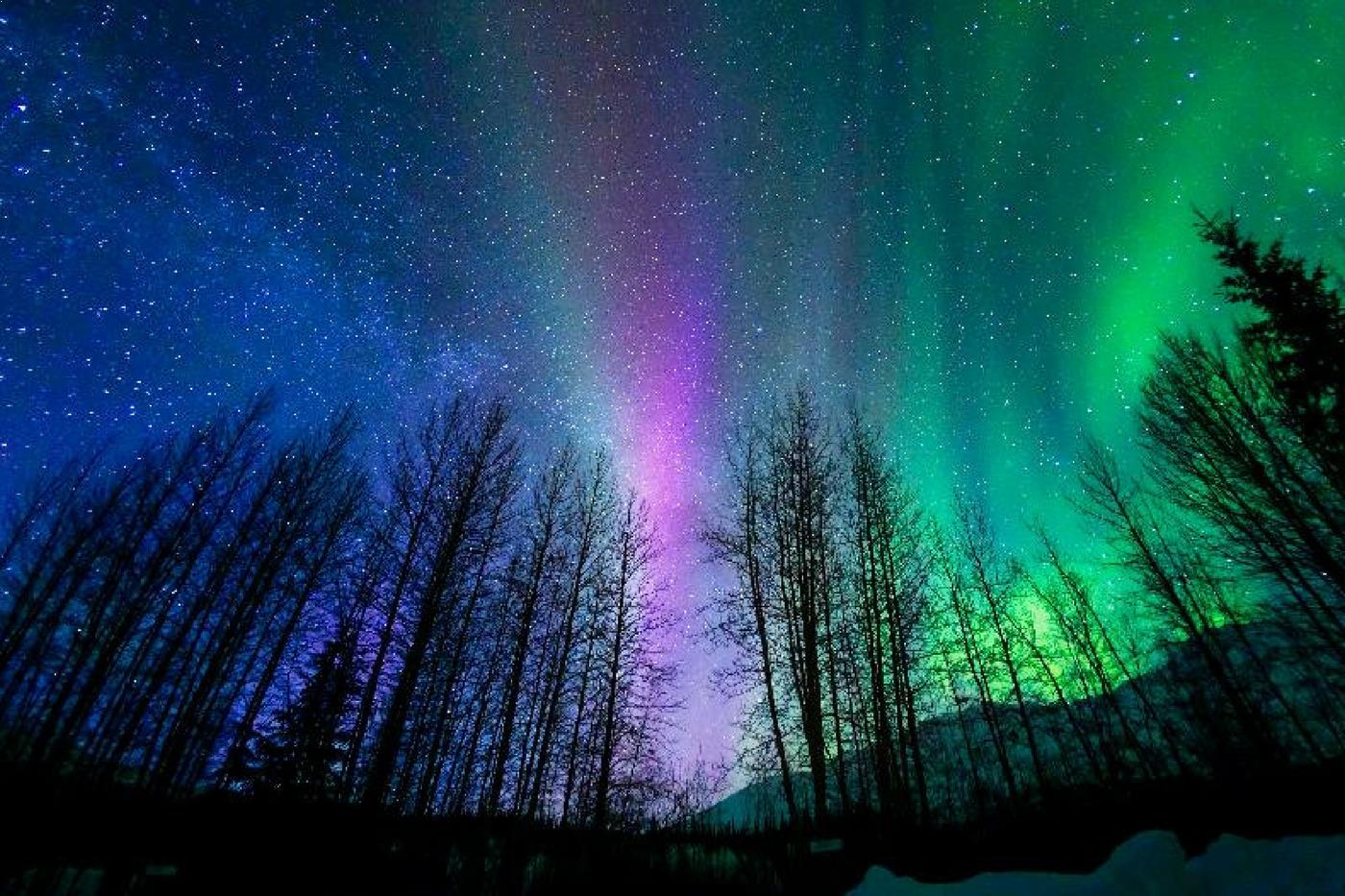 Great is the L-rd 
and greatly to be praised 
In the city of our G-d
in His Holy place
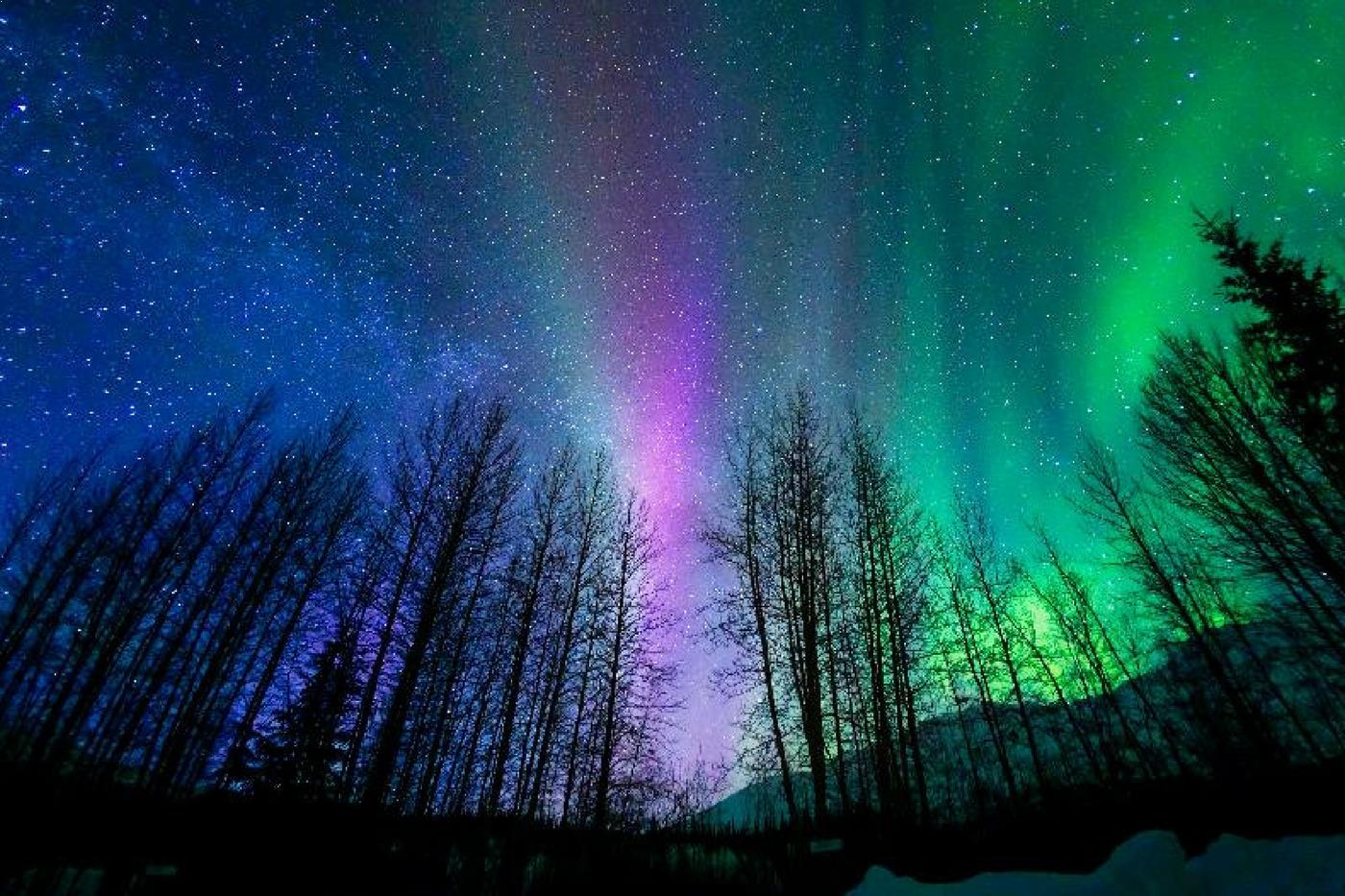 גָּדוֹל אֲדֹנָי וּמְהֻלָּל מְאוֹד
Gadol Adoni um’hulal meod
בָּעִיר אֱלֹהֵינוּ, בָּהָר קָדְשׁוֹ
B’ir Elohaynu, b’har kodsho

[Great is the L-rd and greatly  to be praised]
[In the city of our G-d,                In His holy mountain]
Perspective…
This is not the first plague on our land or on the world.
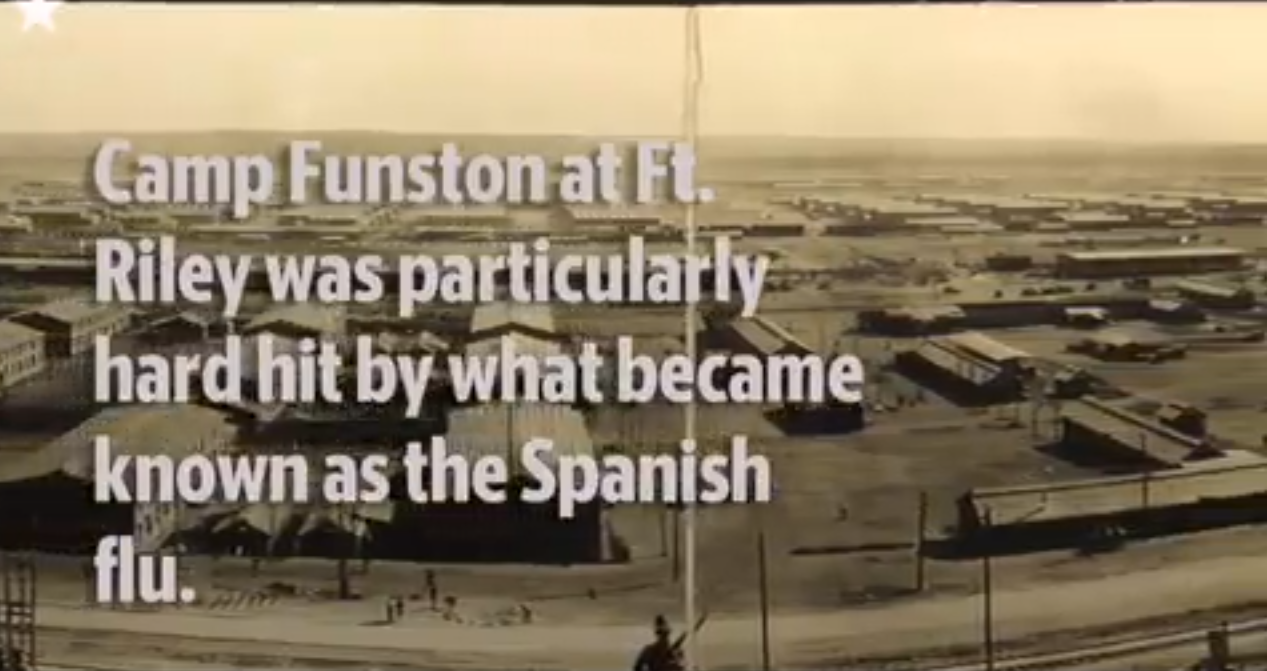 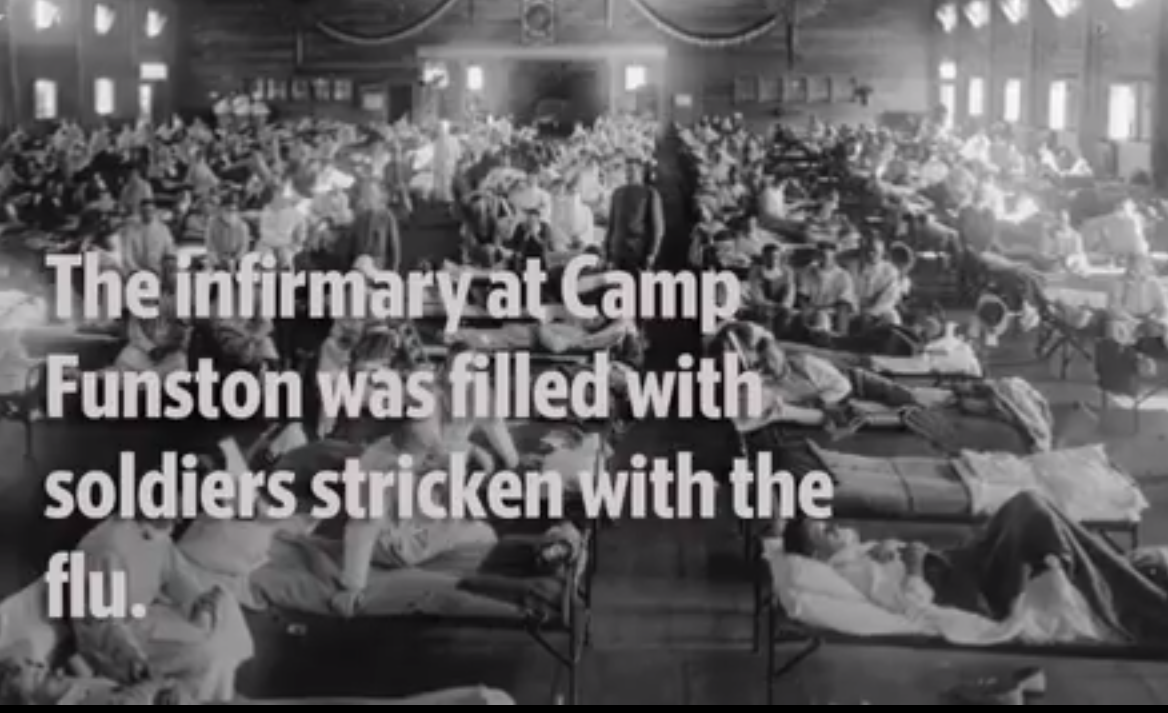 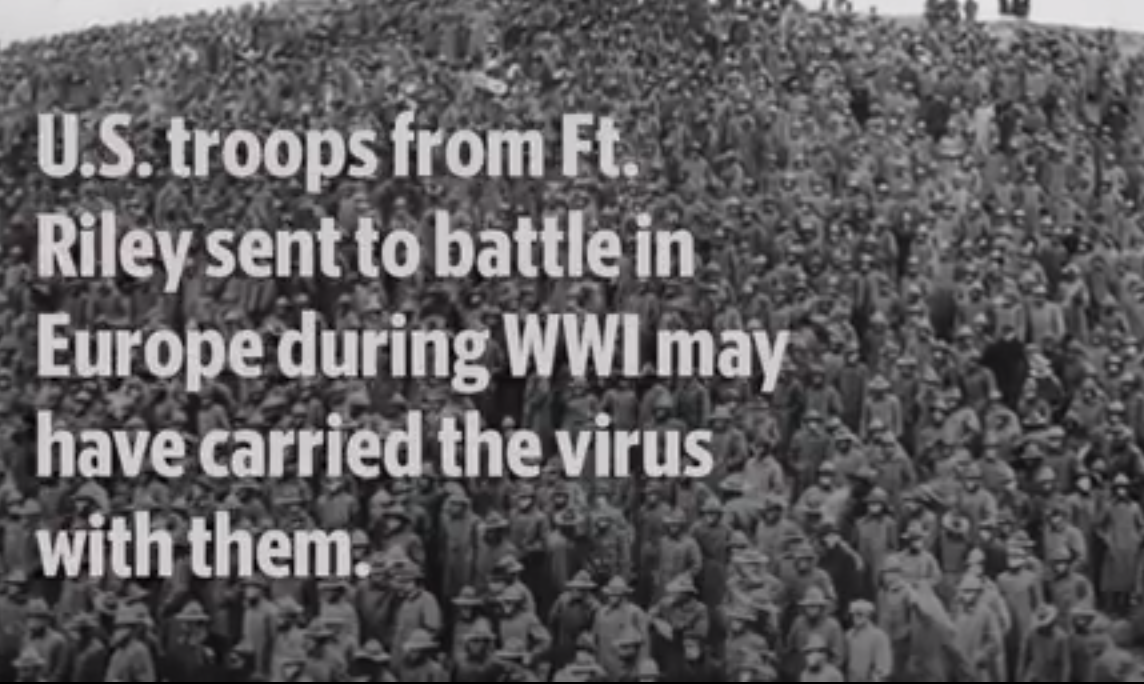 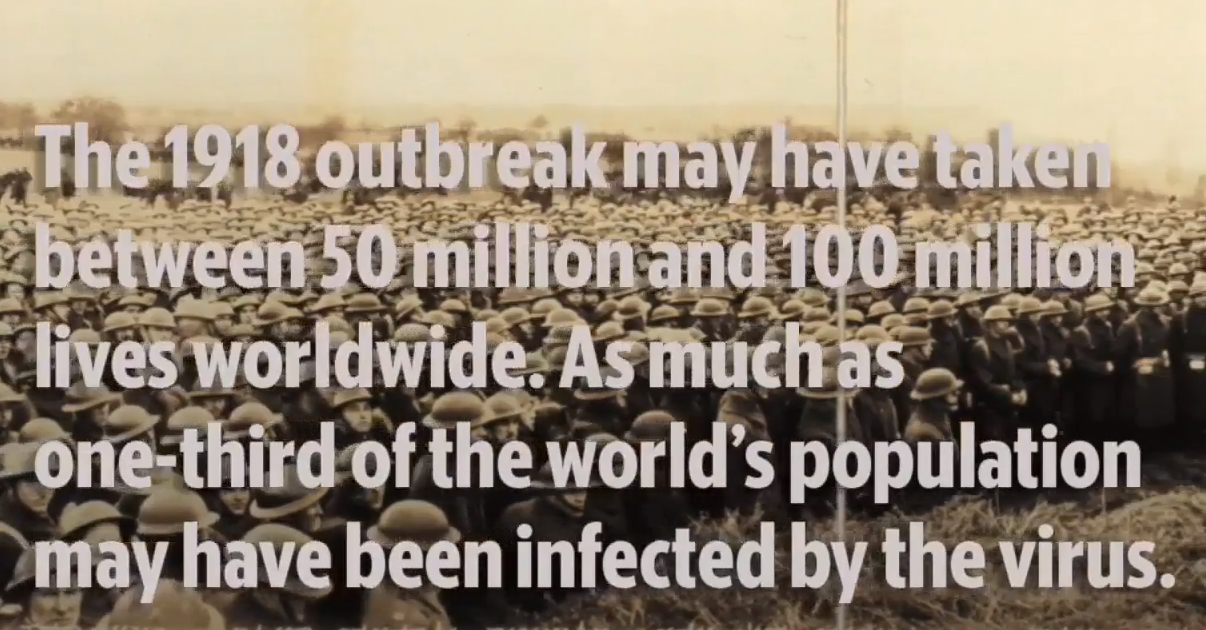 “A DRASTIC BAN IS ON,” shouted the bold headline of The Kansas City Star, on Oct. 17, 1918.  So-called Spanish influenza had been ravaging the city since late September. Hundreds in town were sick and dying of “the purple death.”
[Speaker Notes: https://www.kansascity.com/news/business/health-care/article241058181.html]
Over the next 27 weeks, the flu would kill an estimated 2,300 people in Kansas City, giving it a mortality rate greater than New York, Chicago, Cleveland, Detroit and even St. Louis, a city with more than 2.5 times Kansas City’s population at the time.
[Speaker Notes: https://www.kansascity.com/news/business/health-care/article241058181.html]
The reason — standing perhaps as a cautionary tale in the face of the spread of the global coronavirus pandemic — is that Kansas City failed in spectacular fashion to responsibly deal with the contagion when it had the chance, experts say now.
[Speaker Notes: https://www.kansascity.com/news/business/health-care/article241058181.html]
In the end, the town of some 250,000 people would emerge from the epidemic with a death rate of 718 people per 100,000 population — the 17th worst among 50 large American cities.
[Speaker Notes: https://www.kansascity.com/news/business/health-care/article241058181.html]
The actual worst, Pittsburgh, would log a rate of 1,240 per 100,000. But Cleveland would have a rate of 590, New York at 582, St. Louis at 536 with Chicago, Cleveland and Detroit even lower.
[Speaker Notes: https://www.kansascity.com/news/business/health-care/article241058181.html]
“Effective at once, to remain in effect indefinitely,” The Star’s story continued. Then came the list of closings: All theaters and motion picture shows. All schools. All churches.  Public gatherings of 20 or more persons, including dances, parties, weddings, funerals.
[Speaker Notes: https://www.kansascity.com/news/business/health-care/article241058181.html]
Crowding in stores was forbidden, restricted to no more than 25 persons. Music or amusements in hotels, bars and restaurants: forbidden. Streetcars could carry no more than 20 standing passengers.
[Speaker Notes: https://www.kansascity.com/news/business/health-care/article241058181.html]
All elevators and streetcars would be sterilized daily; telephone booths would be sterilized twice a day; streets would be deluged in water.
[Speaker Notes: https://www.kansascity.com/news/business/health-care/article241058181.html]
The exact source of the Spanish flu is unclear, but some have come to believe that it should have been called the Kansas flu. It’s thought to have taken root in early March 1918 among World War I soldiers at Camp Funston, part of Fort Riley in Geary and Riley counties.
[Speaker Notes: https://www.kansascity.com/news/business/health-care/article241058181.html]
April, 2018  Hundreds of schoolchildren in Mexico, Missouri, near Columbia, had been flattened for days by a mysterious bug. Doctors suspected it was some form of flu, but speculated that recent rains had “ended the epidemic.”
[Speaker Notes: https://www.kansascity.com/news/business/health-care/article241058181.html]
In the surrounding weeks, several thousand soldiers at Camp Funston would also be treated for a flu that killed 38 men.
[Speaker Notes: https://www.kansascity.com/news/business/health-care/article241058181.html]
“Six to eight months later,” said John Barry, author of “The Great Influenza: The Epic Story of the Deadliest Plague in History,” “it exploded simultaneously on three continents: Europe, Africa and the United States.”
[Speaker Notes: https://www.kansascity.com/news/business/health-care/article241058181.html]
“This influenza was violent. … This influenza killed,” Barry wrote.
No mere cold, the flu caused a swift and wrenching death, with a killing rate 25 times higher than milder forms. In hours, healthy individuals could go from having what seemed like a cough to developing pneumonia that engorged the lungs with fluid, then blood.
[Speaker Notes: https://www.kansascity.com/news/business/health-care/article241058181.html]
Violent hacking contorted bodies as victims struggled to breathe. With lungs filled to uselessness, oxygen disappeared and victims quickly turned blue, the “purple death.” First the mahogany patches rose near the cheekbones and ears; then they spread across the face.
[Speaker Notes: https://www.kansascity.com/news/business/health-care/article241058181.html]
People turned so dark near death, reported one Army physician in the day’s vernacular, “it became hard to distinguish the coloured men from the white.”
[Speaker Notes: https://www.kansascity.com/news/business/health-care/article241058181.html]
Sept. 27, p.m.: “Grip Doubles Death Rate.”
Then the flu hit town, often afflicting healthy people — between 15 and 35 — first and hardest. The youngest and oldest came later.
[Speaker Notes: https://www.kansascity.com/news/business/health-care/article241058181.html]
The first cases, the McKinseys note, were reported in the last week of September at the Sweeney Automobile and Tractor School, a private building at 24th Street and Baltimore Avenue, that had been converted for military use.
“Within a week 800 fell ill,” the McKinsey paper notes.
[Speaker Notes: https://www.kansascity.com/news/business/health-care/article241058181.html
Read Fighting with Pendergast]
Fighting with Pendergast…
Star article

What does scripture say?
Isaiah 26.20, with it’s timely instruction:

“Come, my people, enter your rooms, & shut your doors behind you. Hide yourselves for a little while until the wrath is past.”
For this time I will send all my plagues on you yourself, and on your servants and your people, so that you may know that there is none like me in all the earth.
– Exodus 9:14
As long as they have the disease they remain unclean. They must live alone…– Leviticus 13:46
“A man’s spirit will sustain him in sickness (machalahoe), but who can support a broken spirit?” (Proverbs 18:14).
The Aramaic translation by Jonathan Ben Uziel translates the word machalahoe into coranei (which is Aramaic forCorona, or Crown).
Rashi, according to the blogger, said that the cure for this illness is as follows:
“Someone with a healthy attitude, that tries to lead a happy life and he does not allow worries to affect him, no power, including illness (such as corona) will be able to consume him.”
[Speaker Notes: https://www.israeltoday.co.il/read/analysis-corona-israel-and-the-world-apocalypse-now/]
From Julia Roberts Instagram…
[Speaker Notes: https://www.kansascity.com/news/business/health-care/article241058181.html]
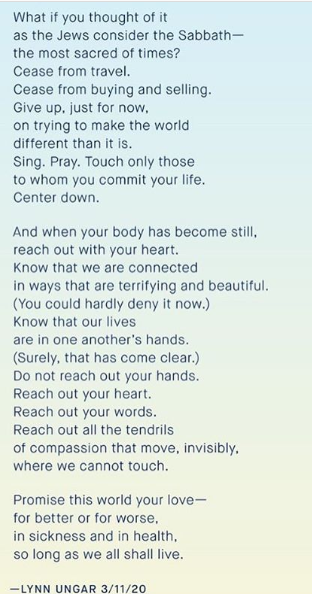 [Speaker Notes: From Julia Roberts Instagram]
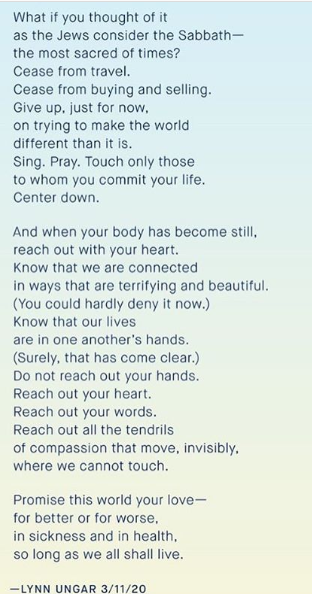 [Speaker Notes: From Julia Roberts Instagram]
Massive experession of support for health care workers.
The Iranian regime speaks of an official death toll of 1,046, but opposition sources say the number is at least 4 times higher.
[Speaker Notes: https://www.israeltoday.co.il/read/analysis-corona-israel-and-the-world-apocalypse-now/]
Dr. Afruz Eslami, an Iranian physician who is also a journalist warns that at least 110,000 Iranians will die from the virus. He further cautioned that if the healthcare system in Iran collapses that number could rise to 3.5 million people.
[Speaker Notes: https://www.israeltoday.co.il/read/analysis-corona-israel-and-the-world-apocalypse-now/]
Iran’s already battered economy will further collapse as a result of the Corona crisis and this is good news for Israel, which has been repeatedly threatened with annihilation by the fanatical regime in the Islamic Republic.
[Speaker Notes: https://www.israeltoday.co.il/read/analysis-corona-israel-and-the-world-apocalypse-now/]
Iran won’t have the funds anymore to finance its drive to build-up a Shiite Crescent in the Middle East and to give support to terrorist groups that threaten Israel’s existence.
[Speaker Notes: https://www.israeltoday.co.il/read/analysis-corona-israel-and-the-world-apocalypse-now/]
Shaunti Feldhahn reminds us that since we will be alone with each other lots, take the Kindness Challenge again.
[Speaker Notes: https://www.kansascity.com/news/business/health-care/article241058181.html]
For 30 days, you will:
Say nothing negative about your person—either to them or about them to someone else. If you must provide negative feedback (for example, to discipline a child or correct a subordinate’s mistake), be constructive and encouraging without a negative tone. 
Every day, find one thing that you can sincerely praise or affirm about your person and tell them—and tell someone else. 
Every day, do one small act of kindness or generosity for them.
Across Africa and Asia, millions of people in historically unengaged people groups are now in rapidly growing Disciple Making Movements. In 2000 there were 6 such movements, today there are now 1,035!
[Speaker Notes: https://www.christianpost.com/voices/christianity-is-growing-faster-than-any-time-in-history-why-is-the-church-in-europe-america-declining.html]
Many thousands of former Muslim clerics have left Islam to become fearless disciples of Yeshua.Growth in Africa and Asia is explosive. On average, between 2000 to 2020, (7,300 days):
Africa had 37,825 new Messiah Followers every day over the last 20 years
Latin America had 16,988
Asia had 13,443
North America had 1,999
Oceania had 473
Europe had 8
[Speaker Notes: https://www.christianpost.com/voices/christianity-is-growing-faster-than-any-time-in-history-why-is-the-church-in-europe-america-declining.html]
What is it that the congregations of the Global South are doing that makes so much difference?
1.  Abundant, and Bold Prayer
2.  Discipling to Conversion
3.  Obedience-Based Discipleship
4.  Empowering Ordinary People for Ministry
[Speaker Notes: https://www.christianpost.com/voices/christianity-is-growing-faster-than-any-time-in-history-why-is-the-church-in-europe-america-declining.html]
5.  Make Replicating Disciples, not Converts
6.  Never Ending Leadership Training for All
[Speaker Notes: https://www.christianpost.com/voices/christianity-is-growing-faster-than-any-time-in-history-why-is-the-church-in-europe-america-declining.html]
Jonathan Cahn
Ps 43.5  My soul, why are you so downcast? Why are you groaning inside me? Hope in God, since I will praise him again for being my Savior and God.
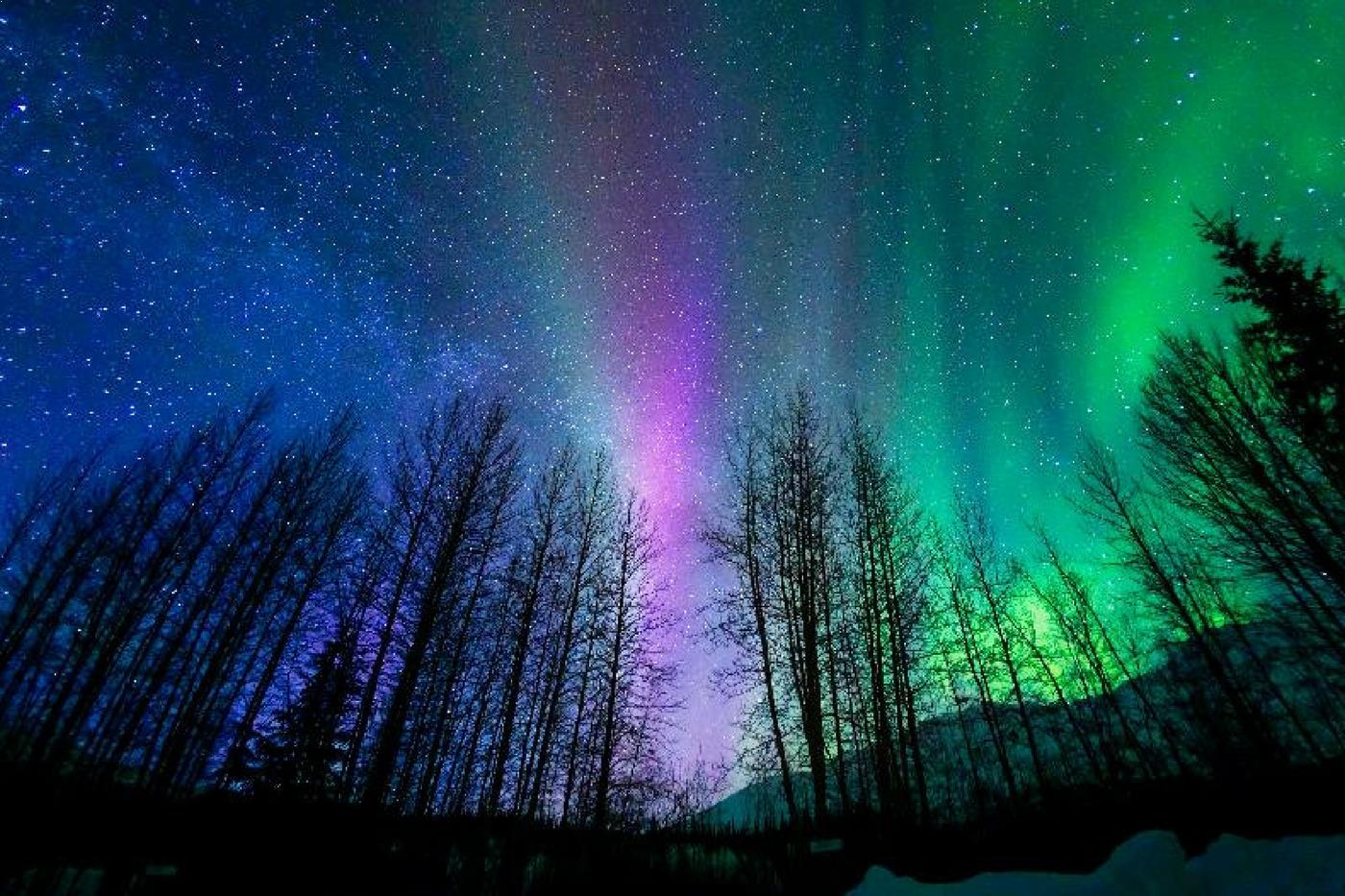 הַלְלוּיָהּ כִּי מָלַךְ אֲדֹנָי אֱלֹהֵינוּ
Halleluyah ki malakh Adoni Elohinu
Halleluyah, for Adoni our G-d reigns!

הַלְלוּיָהּ כִּי מָלַךְ אֱלֹהֵי צְבָאוֹת
Halleluyah ki malakh Elohei Tsava’ot

Halleluyah, for Adoni of armies reigns!
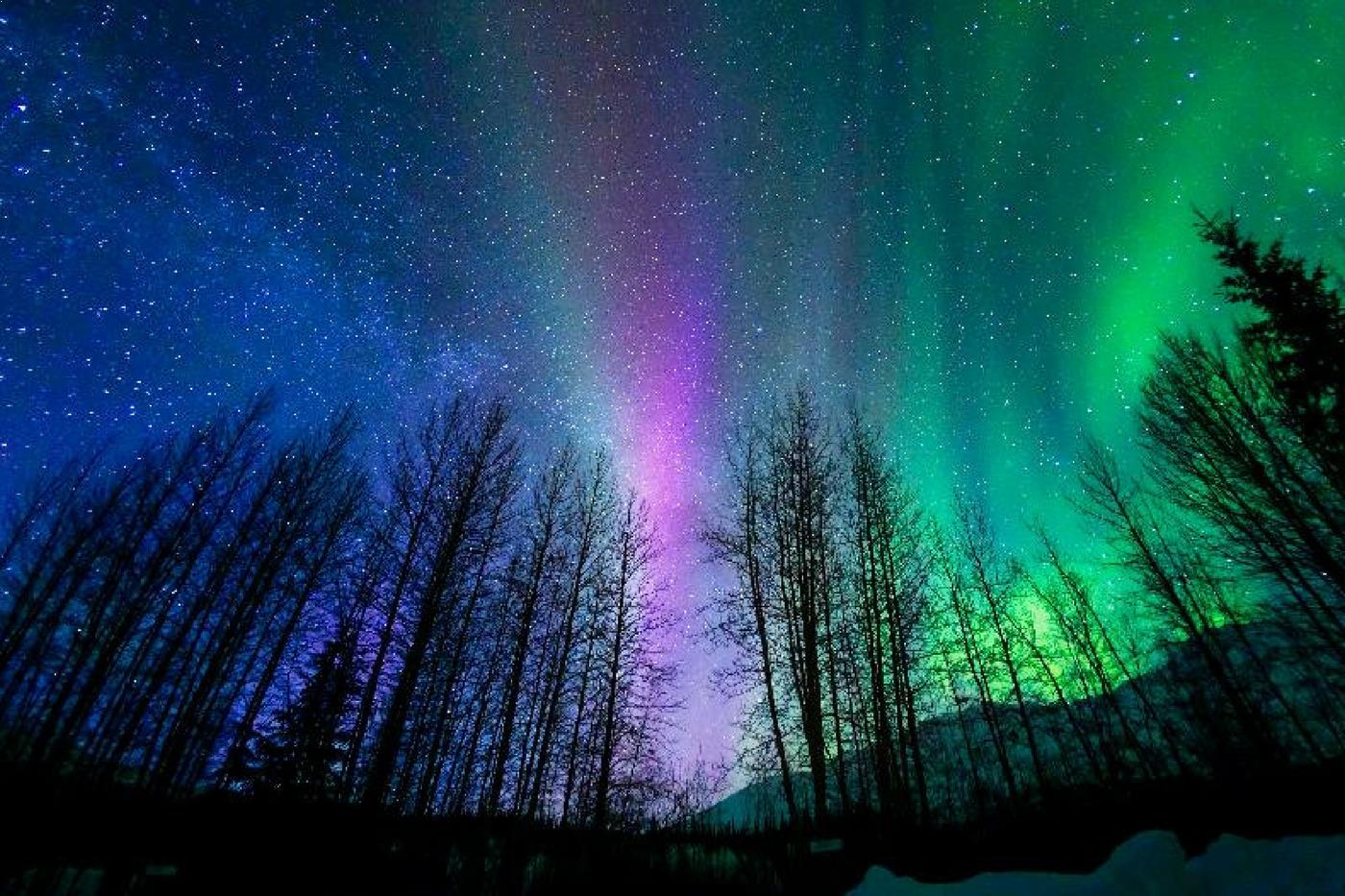 נָגִילָה וְנִשְׂמְּחָה וְנִתַּן לוֹ כָּבוֹד
Nagila v’nis’mekha V’nitan lo kavod
נָגִילָה וְנִשְׂמְּחָה וְנִתַּן לוֹ כָּבוֹד
Nagila v’nis’mekha V’nitan lo kavod

[Come and rejoice and give Him glory]